Welcome To My IEP Meeting
By: Eric Johnson
Welcome
Welcome to my meeting. Today we are going to plan my program for the next year.
Introductions
Eric Johnson
I am a student at Olympia High School 
I am 17	years old.
I will graduate on 2013 or 2012 (hopefully.)
Please introduce yourselves.
Review of the School Year
Things that have worked well for me this year are:
 I enjoy ASAG.
 I learned how to say phenomenon. 
 I have better handwriting.
 Will work for food.
Review of the School Year
Things that haven’t worked very well for me are: 
 82 minute classes
What do others have to say?
Does anyone want to comment on how I am doing? 
Mother and father
Ms. Kirby
 Guidance counselor 
Mrs. Ringer
When I finish high school, I want to…
Work: Barge deck hand.
Education: do not wish to go to college.
Training: apprenticeship for barge work.
Living arrangements: rent a house.
Goals for the year
Mrs. Ringer, will you please share my goals with everyone?
This year in school I want to….
Pass all my classes. 
Get along with all of my teachers.
Not get into trouble.  
Get organized.
For me to be successful in school this year, I need…..
Organization 
Preparation 
Commitment
food
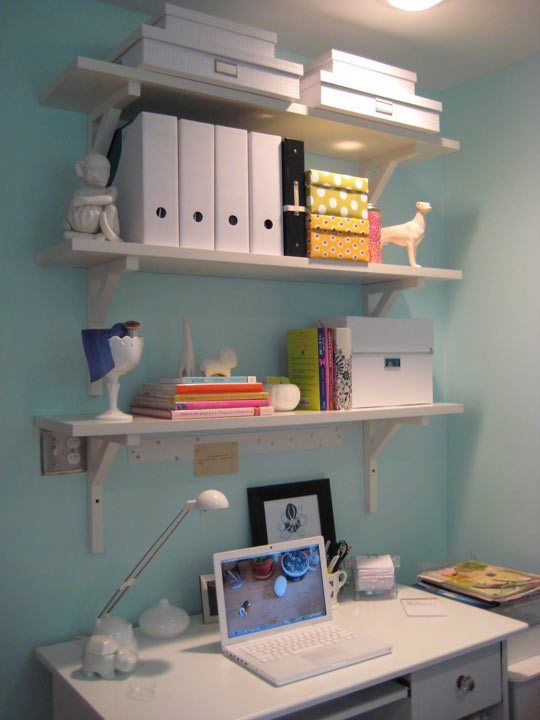 Summary of my goals
In summary, my future plans are to work on a barge for ADM. I want to rent a house or apartment and be independent.
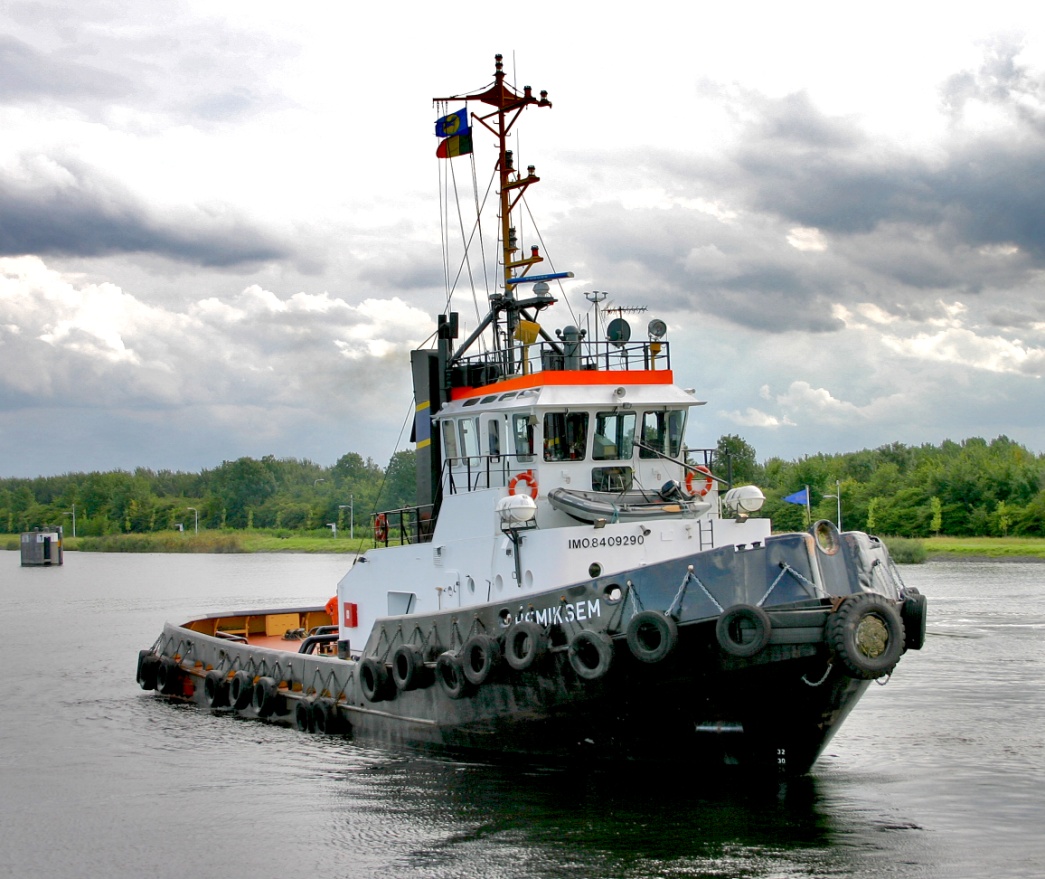 Summary of goals
For me to make progress toward these goals, I will do these things this year:
I will pay closer attention during class.	
I will not fight with my bus driver.
I will try to take my homework home. 
I will come to class prepared. 
 I will organize my locker.
Review my support needs
The things that need to be in my program to help me succeed are: 
 Extended time (as needed)	

 Alternate setting (as needed)
It’s time for Mrs. Ringer to talk
Does anyone have anything they want to say about my program?
Conclusion